Общее собрание по вопросам зачисления и обучения в Уфимском филиале Финуниверситета
Докладчики:
Домрачева Марина Владимировна – начальник учебно-методического отдела по программам СПО

Сабитова Лилия Юрьевна – заместитель начальника учебно-методического отдела по программам СПО
Учебные корпуса Уфимского филиала Финуниверситета
Учебный корпус № 2 (пристрой) 
(г. Уфа, ул. Революционная 169)
Учебный корпус № 1 
(г. Уфа, ул. М.Карима 69/1)
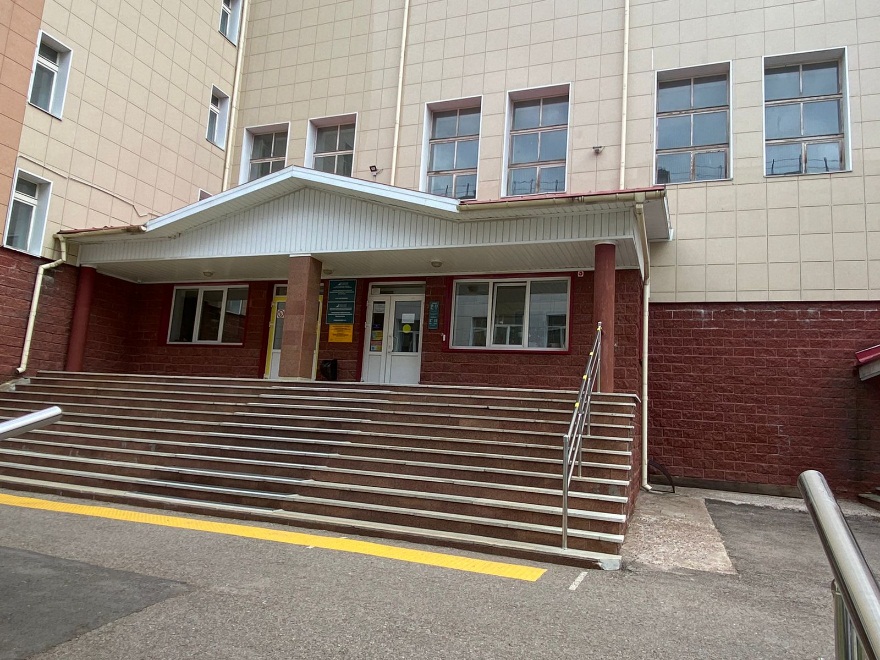 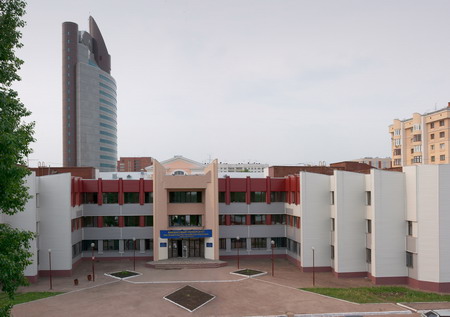 Учебный корпус № 2 
(г. Уфа, ул. Революционная 169)
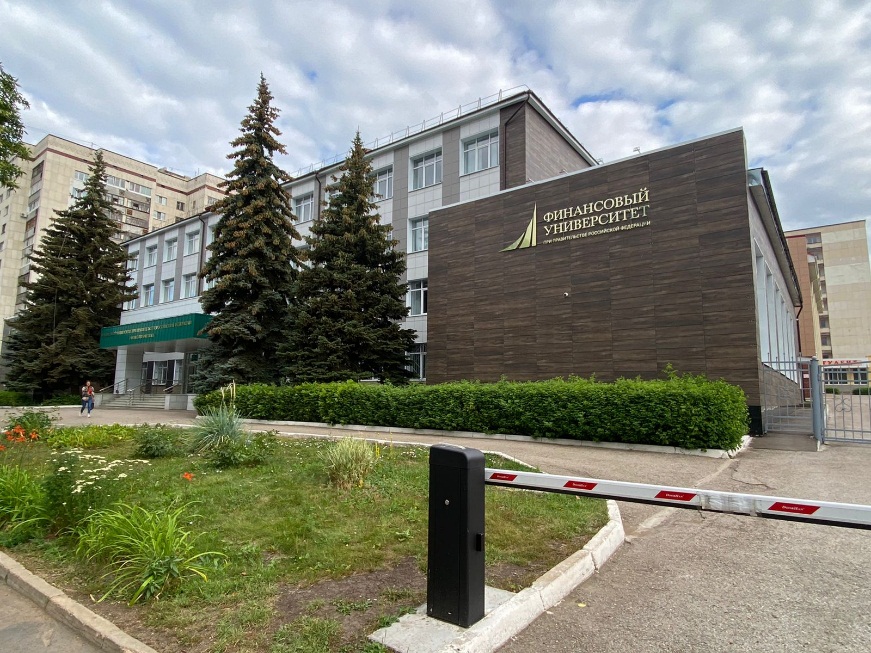 Реализуемые образовательные программы
График учебного процесса
Контакты для связи по вопросам учебного процесса
Официальный сайт Уфимского филиала Финуниверситета
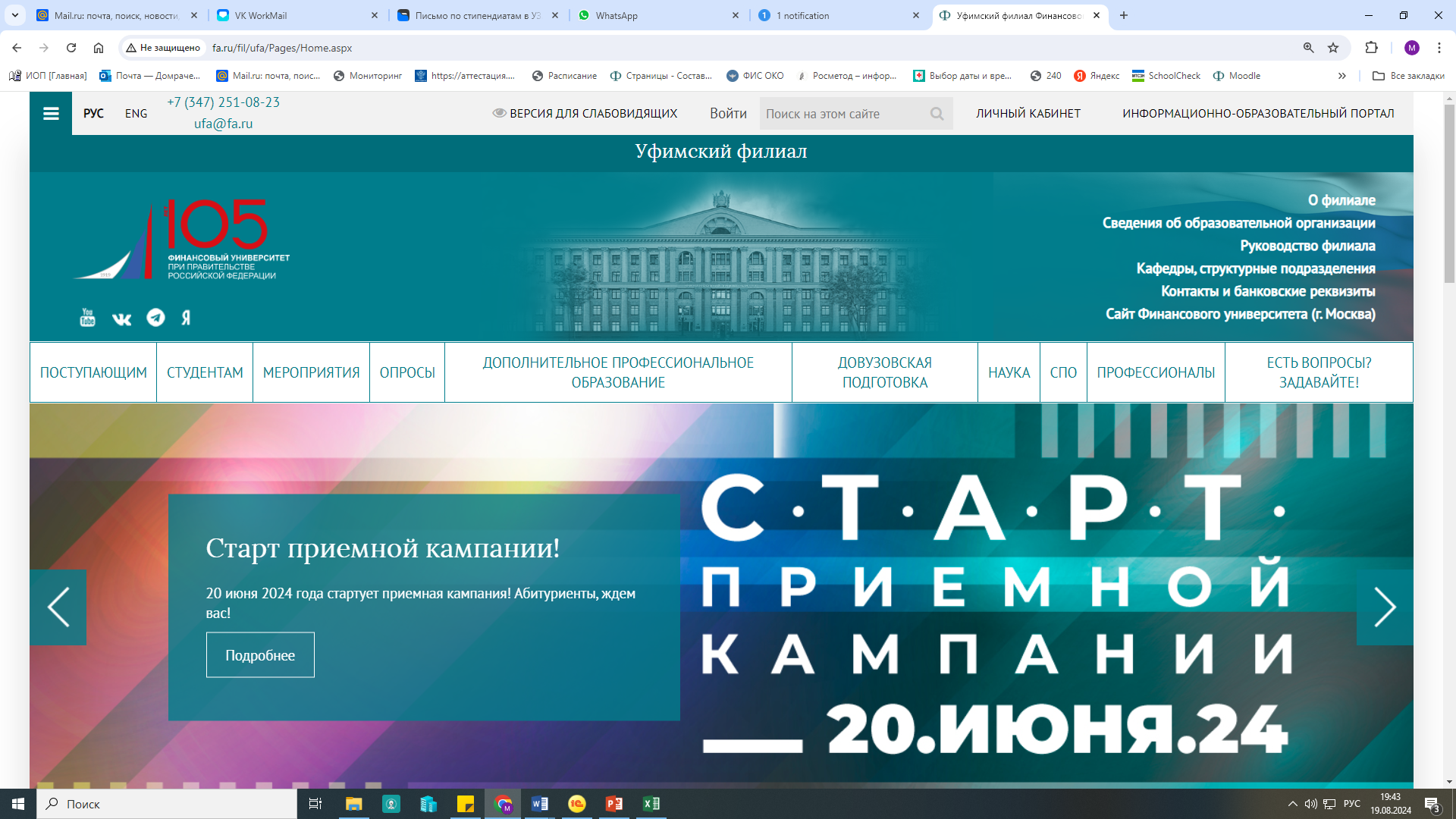 Приказы о зачислении
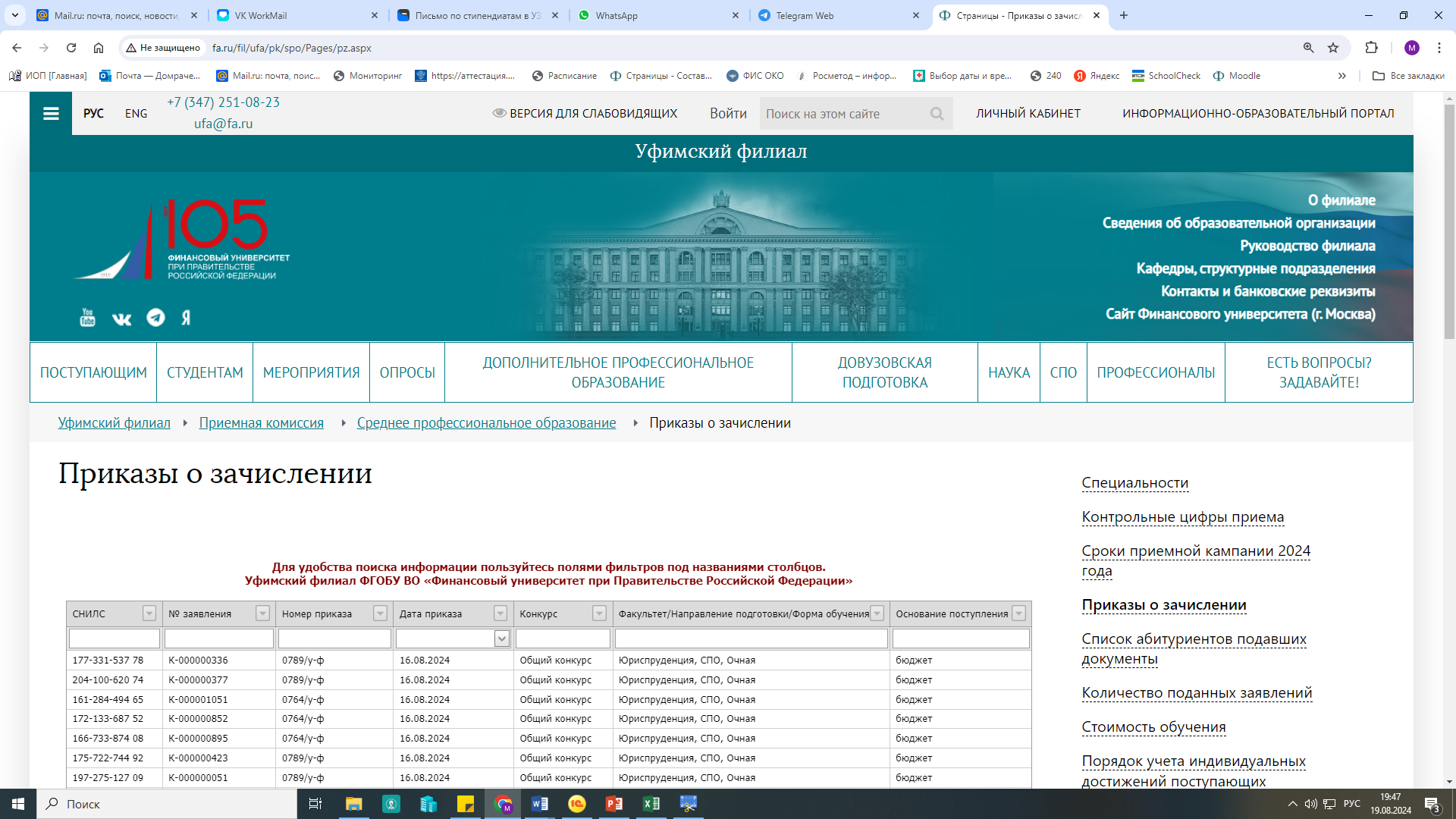 Продолжительность учебных занятий
90 минут (1,5 часа)
Дресс-код в Уфимском филиале Финуниверситета
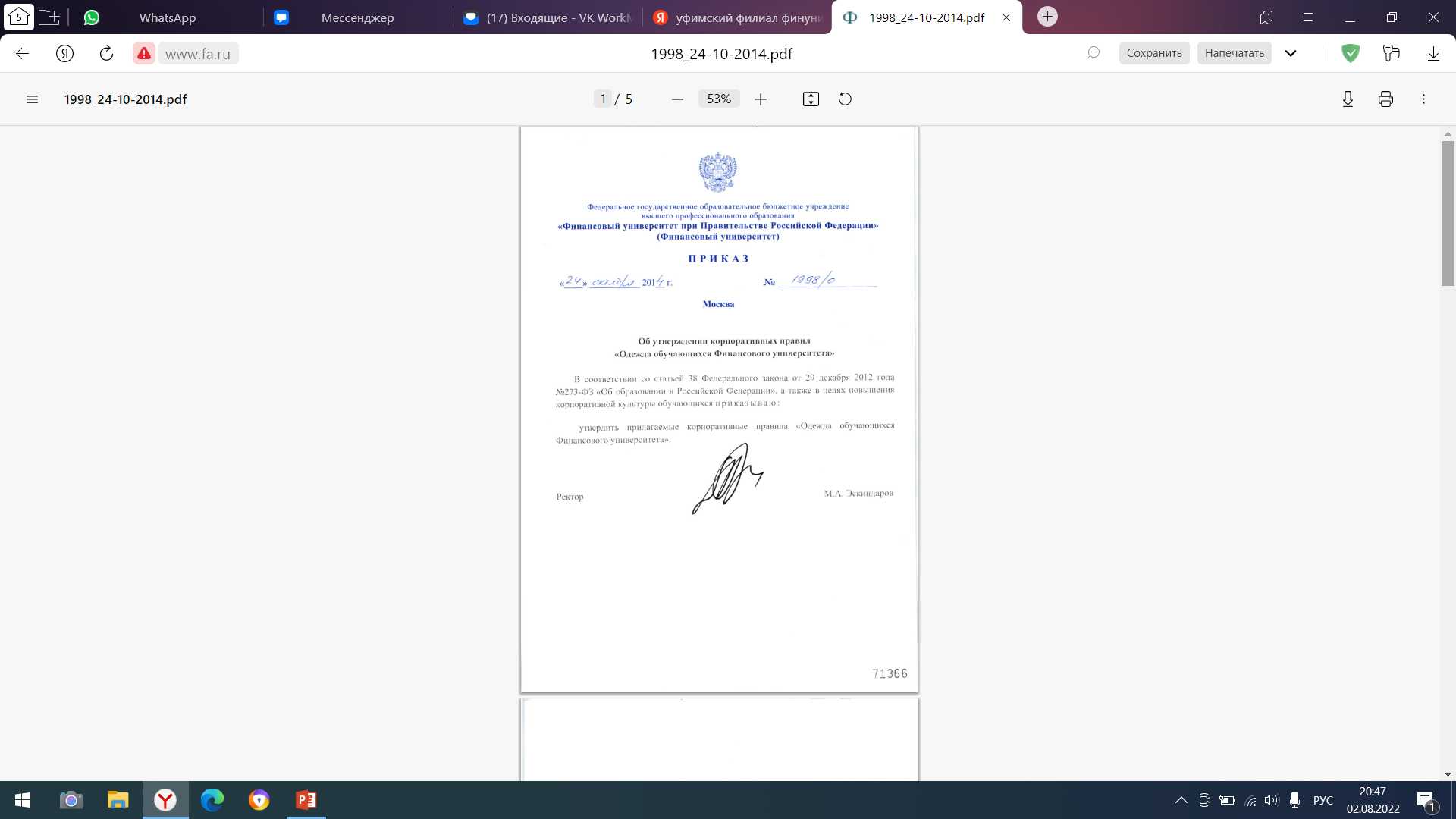 Занятия физической культурой
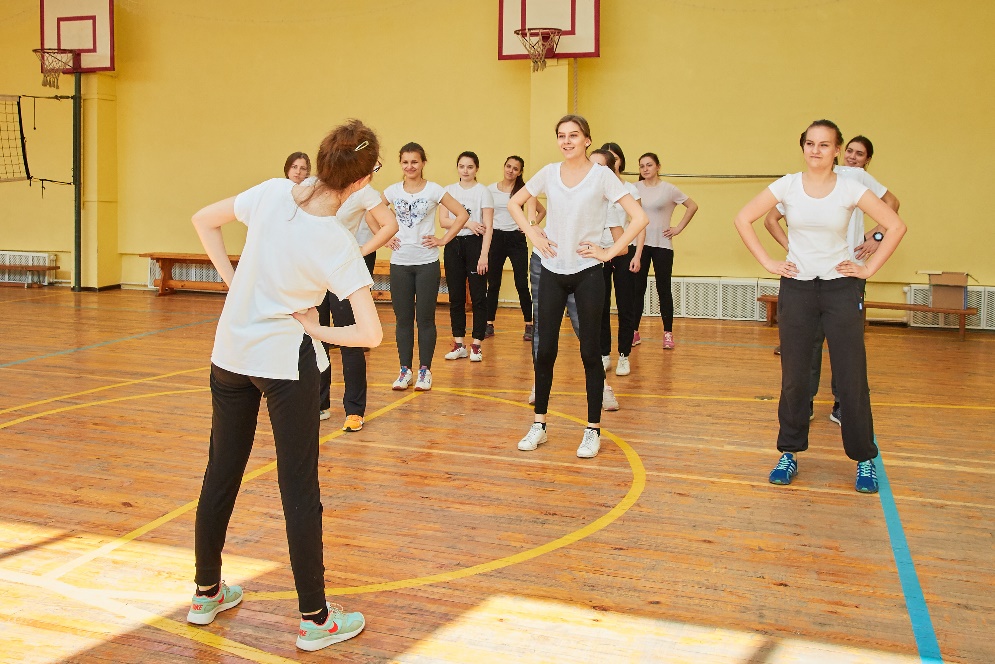 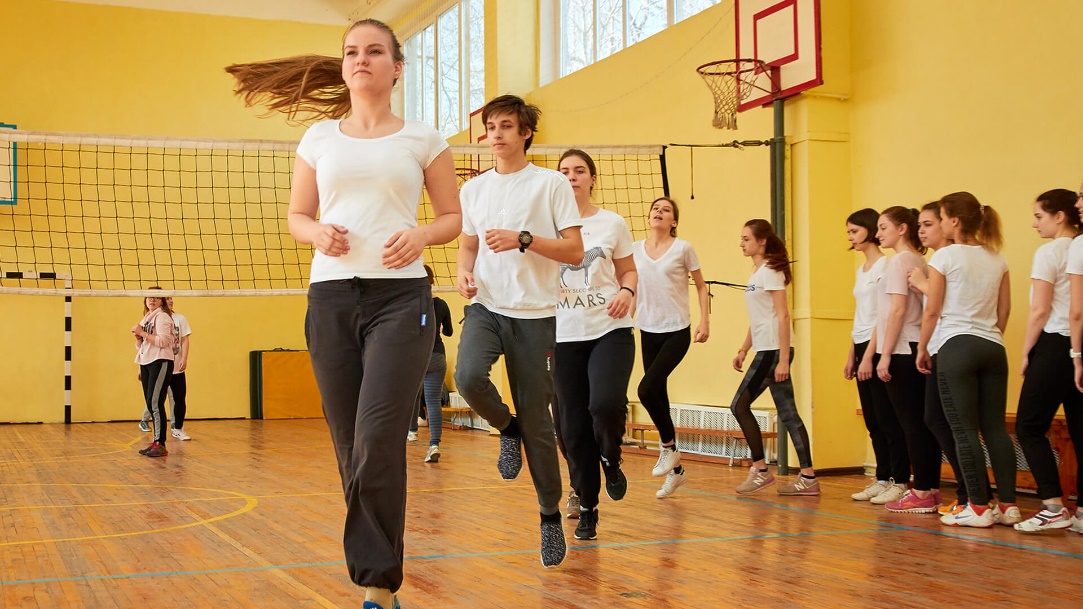